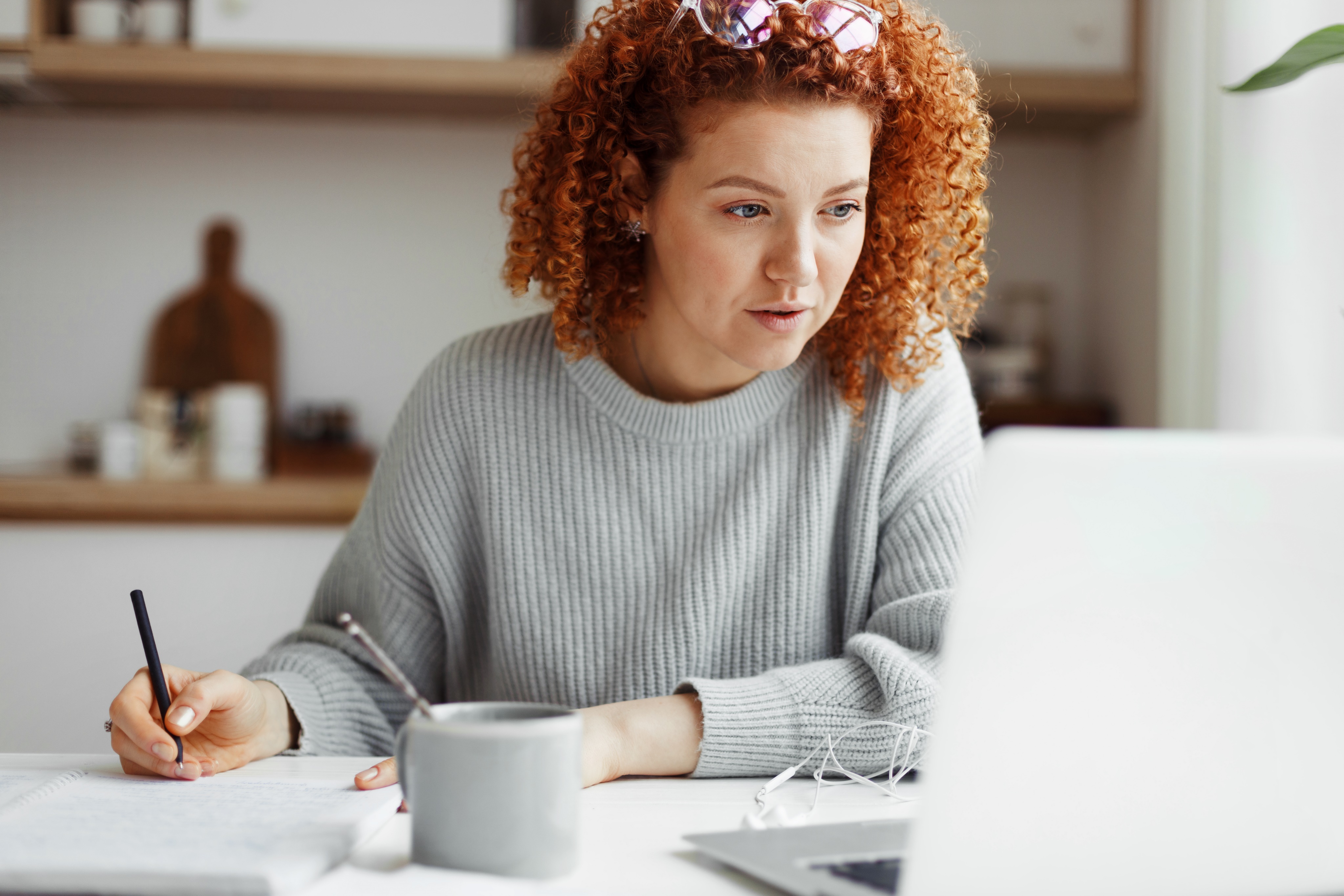 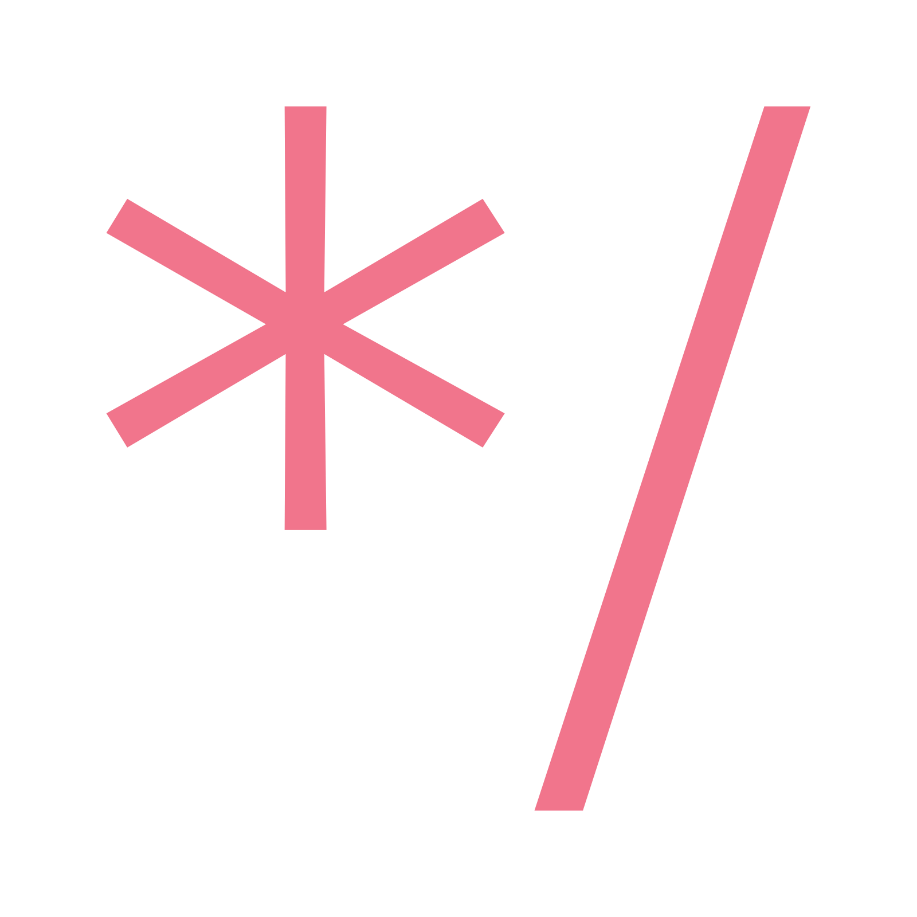 Overblik til ledelsen
Beslutninger ifm. implementeringen af SDG-forordningen
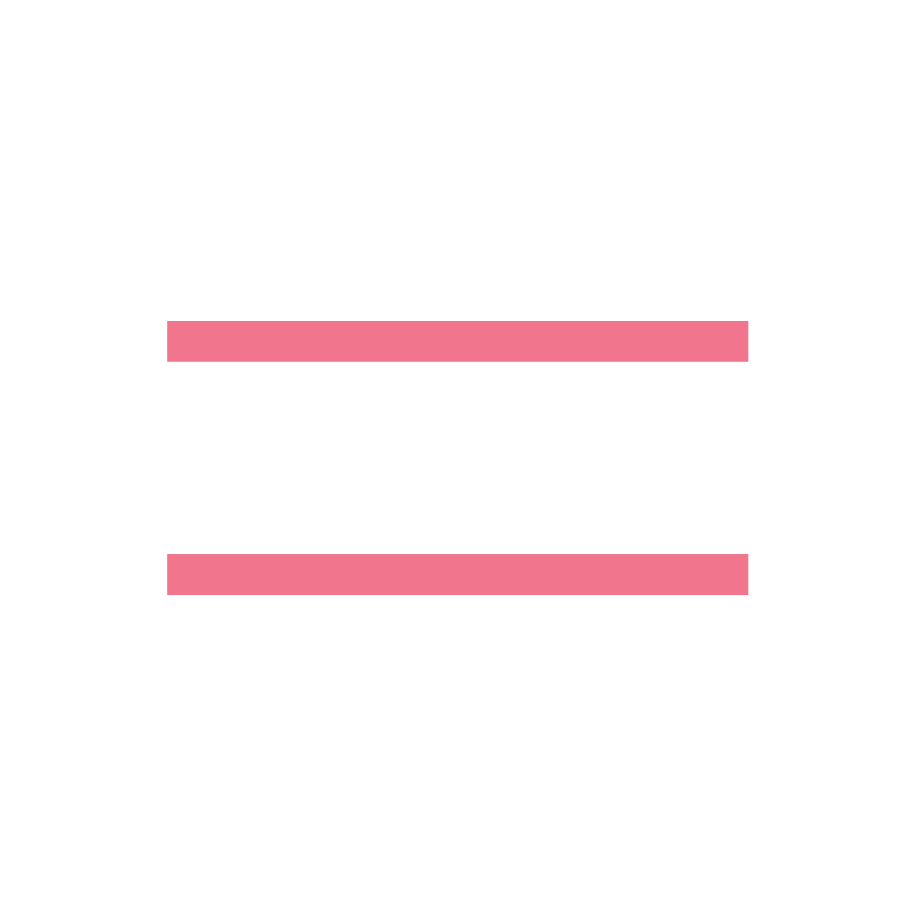 1
Formål
Implementeringen af Single Digital Gateway forordningen er startet. Som myndighed har I overordnet set to opgaver. Den ene opgave handler om at vurdere og vælge en implementeringsvej, for jeres implementering, samt hvordan I vil organisere implementeringen i jeres organisation. Den anden opgave er selve implementeringsopgaven, hvor I vil skulle foretage tilpasninger og ændringer, afhængig af jeres valg af implementeringsvej, i de omfattede digitale løsninger I har. 

Størrelsen på opgaven vil afhænge af, hvordan I er omfattet af SDG-forordningen, hvor kompleks jeres digitale løsninger er, hvor mange løsninger I har, der er omfattet af forordningen samt om hvilke forpligtelser jeres selvbetjeningsløsninger skal efterleve. 

Denne lederpjece er udarbejdet med det formål at skabe et samlet overblik over de beslutninger , der forventeligt skal træffes i forbindelse implementeringen af SDG-forordningen. 

Målgruppen er projektledelse, der skal bruge materialet til at tilrettelægge projektplan.
Undervejs i præsentationen finder i henvisninger til relaterede opgavepakker og informationsmateriale på Digst.dk, hvor I kan læse mere om konkrete emner.

Der er udarbejdet et samlet overblik over ledelsesbeslutninger på tværs af de to forpligtelser på slide 3.
2
Overblik over ledelsesbeslutninger 
ATS-forpligtelsen og OOTS-forpligtelsen
3
Tidsplan for ledelsesbeslutninger
Tidsfrist for beslutning          =
Periode hvor beslutning bør overvejes =
4
Ledelsesbeslutninger
Som led i implementeringsopstarten skal I som myndighed overveje og træffe en række beslutninger. Disse beslutninger relaterer sig til områderne:

Emne 1: Kommunikation og implementeringsopstart

Emne 2: Implementeringsveje for hhv. ATS-forpligtelsen og OOTS-forpligtelsen

Emne 3: Modtagelse af EU-brugere

Emne 4: Test og pilotsamarbejde
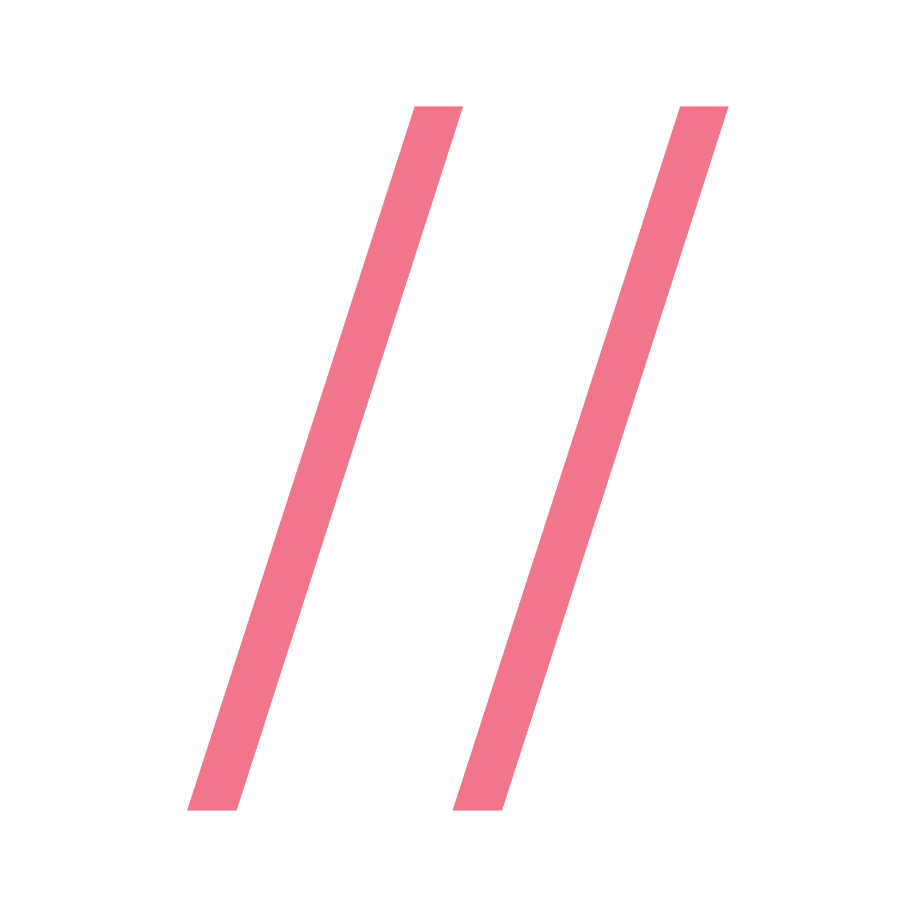 Emne 1: Implementeringsopstart og Kommunikation
Baggrund

Det overordnede mål med implementeringen er, at myndighederne efterlever kravene i SDG-forordningen, så EU-virksomheder og EU-borgere får bedre adgang til den danske offentlige digitale infrastruktur. 

Kortlægning af løsninger - Det er myndighedernes ansvar at kortlægge og beslutte, hvilke løsninger der er omfattet af ATS-forpligtelsen samt af OOTS-forpligtelsen som anmoder af dokumentation og/eller udsteder af dokumentation på baggrund af Digitaliseringsstyrelsens vurdering, der sendes til alle myndigheder i løbet af Q3 2024.

Intern kommunikation  -  Det er jeres ansvar at informere og engagere jeres organisation i forhold til implementeringen af SDG. Vi opfordrer til en bred intern forankring af projektet, særligt hvis I har mange selvbetjeningsløsninger, der er omfattet af forordningen, så relevante fagpersoner er klædt godt på.
Refleksionsspørgsmål

Hvilke forpligtelser er i som myndigheder omfattet af? Og hvilke løsninger har I som er omfattet af hhv. ATS- forpligtelsen og OOTS-forpligtelsen?
Hvordan vil I tilrettelægge den interne kommunikation om SDG-implementeringen? 
Har I udpeget en dedikeret ressource til planlægning og håndtering af kommunikationsindsatsen?
Emne 2.1: Implementeringsopstart for adgang til selvbetjeningsløsninger
ATS-forpligtelsen
Refleksionsspørgsmål

Hvilke strategiske overvejelser er vigtige ift. valg af implementeringsvej for ATS-forpligtelsen?
Giver implementering via Blanketmotoren eller jeres eksisterende selvbetjeningsløsning mest mening for jer af ressourcemæssige, tekniske og forretningsmæssige hensyn?
Når implementeringen af ATS-forpligtelsen har fundet sted, skal selvbetjeningsløsningen så tilføjes til LifeInDenmark.dk og BusinessInDenmark.dk, hvorfra EU-brugere lettere kan tilgå den?
Såfremt I også er omfattet af OOTS forpligtelsen, påvirker dette jeres valg af implementeringsvej for ATS-forpligtelsen?
Baggrund
Efterlevelse af forpligtelsen forudsætter, at en myndighed både benytter de centrale tiltag, der stilles til rådighed, samt at myndigheden selv decentralt fortager de tiltag, som ikke kan ske centralt. 

ATS forpligtelsen -  Forpligtelsen om adgang til selvbetjeningsløsninger kan efterlevelse på to overordnede måder, enten ved brug af Erhvervsstyrelsen Blanketmotor eller via tilpasning af en eksisterende selvbetjeningsløsning. 

Blanketmotoren kan afløfte flere af kravene, men til gengæld forventes flere myndigheder ikke at kunne benytte Blanketmotoren af tekniske eller af forretningsmæssige årsager. 

Såfremt I alternativt vælger at tilpasse jeres selvbetjeningsløsning, vil I kunne vælge at lave en simpel tilpasning af jeres eksisterende integration til NemLog-in, der vil gøre det muligt for EU-borgere at logge på med et eID. Alternativt kan I vælge en udvidet tilpasning af integrationen, der vil gøre det muligt for jer at se, at det er en EU-bruger med et eID, som logger på. Dertil vil I på sigt kunne muliggøre login med et erhvervs eID samt tilbyde digital signering med et eID. 

Valg af implementeringsvej – I opgavepakken 1, 2 og 3 præsenteres de forskellige implementeringsveje og baggrundsviden, der kan assistere jer i valg af implementeringsvej.
Emne 2.2: Implementeringsopstart for Once Only Technical System
OOTS-forpligtelsen
Refleksionsspørgsmål

Hvilke strategiske overvejelser er vigtige ift. valg af implementeringsvej for OOTS-forpligtelsen?
Giver implementering via Blanketmotoren eller jeres eksisterende selvbetjeningsløsning mest mening for jer af ressourcemæssige, tekniske og forretningsmæssige hensyn?
Såfremt I også er omfattet af  ATS-forpligtelsen, påvirker dette jeres valg af implementeringsvej for OOTS-forpligtelsen?
Baggrund
Efterlevelse af forpligtelsen forudsætter, at en myndighed både benytter de centrale tiltag hos Digitaliseringsstyrelsen og Erhvervsstyrelsen (hhv. OOTS-Gateway og E-GEVIR), der stilles til rådighed, samt at myndigheden selv decentralt fortager de tiltag, som ikke kan ske centralt.

OOTS forpligtelsen –  Det er kun en delmængde af myndighederne, som er omfattet af OOTS-forpligtelsen. Der findes forskellige implementeringsveje afhængig af, om man som myndighed er omfattet af OOTS-forpligtelsen som anmodere af dokumentation (selvbetjeningsløsning) eller udsteder af dokumentation (registre).

For implementeringen af Once Only Technical System forpligtelsen er der to måder, hvorpå en myndighed med selvbetjeningsløsninger kan efterleve forpligtelsen. Enten via Blanketmotoren eller ved at tilpasse en eksisterende selvbetjeningsløsning. 

For blanketløsninger vil Erhvervsstyrelsen i Blanketmotoren udvikle en fælles brugergrænseflade, der kan bruges til OOTS. Såfremt en myndighed ikke bruger Blanketmotoren vil der skulle udvikles en særskilt brugergrænseflade mellem OOTS og selvbetjeningsløsningen 

Valg af implementeringsvej – I opgavepakken 1, 2 og 3 præsenteres de forskellige implementeringsveje og baggrundsviden, der kan assistere jer i valg af implementeringsvej.
Emne 3: Modtagelse af EU-brugere
Baggrund

Ved succesfuld implementering vil en myndighed i sin selvbetjeningsløsning forventeligt modtage flere brugere, der kommer fra andre EU-lande, samt potentielt modtage dokumentation, som i højere grad er udstedt af en myndighed i et andet land. 

I forbindelse med, at EU-brugere benytter danske selvbetjeningsløsning er det, afhængigt af konteksten og selvbetjeningsløsningens formål, muligt, at de vil kontakte myndigheden med anderledes supportspørgsmål end danske brugere. Dertil er det muligt, at myndighedens sagsbehandling af EU-brugeren må afvige ift. den generelle sagsbehandling. 

Digitaliseringsstyrelsen står for den overordnede eksterne kommunikation til myndigheder. Det er muligt for jer som myndighed at kommunikere til slutbrugere via LifeInDenmark.dk og BusinessInDenmark.dk, men I kan også vælge at kommunikere direkte til slutbrugerne i jeres selvbetjeningsløsning.
.
Refleksionsspørgsmål

Vil en potentiel stigning i antallet af EU-brugere, der benytter jeres selvbetjeningsløsning have indflydelse på jeres løsning og sagsbehandlingsproces?
Emne 4: Test og pilotsamarbejde
Baggrund

Da de centrale tilpasninger vil gøre det muligt at modtage udenlandske EU-brugere med et udenlansk eID via jeres eksisterende integration med NemLog-in vil jeres test fortsætte med at være med NemLog-in. For Blanketmotoren er dette ligeledes gældende, da Blanketmotoren er integreret med NemLog-in. 

For myndigheder omfattet af OOTS-forpligtelsen, vil det være relevant at teste integrationen til OOTS med henblik på fejlfinding og tilretning af løsning. Myndigheder der anvender Blanketmotoren vil skulle teste integrationen til Blanketmotoren, mens myndigheder der skal integrere direkte til OOTS-Gateway skal teste integrationen til denne i OOTS-Gateways testmiljø.

Strategi og plan for test vil afhænge af den praksis, system opsætning og leverandøraftaler, som den enkelte myndighed har. Nogle myndigheder og leverandører vil råde over testsystemer og veldefinerede testprincipper, mens andre vil have aftaler med leverandøren, som sikrer, at testaktiviteter foretages. 

Uanset hvordan testforløbet bedst gribes an hos jer, vil det være en god idé at reflektere over ressourceforbrug versus kritikalitet af de forskellige systemer, integrationer, der testes samt ansvarsfordeling med leverandør mv.

Endeligt vil det være relevant for myndighederne at overveje, hvorvidt de ønsker at være pilotmyndighed og deltage i et pilotsamarbejde med hhv. Erhvervsstyrelsen og/eller Digitaliseringsstyrelsen. Pilotsamarbejde vil forventeligt finde sted i H2 2025 for ATS-forpligtelsen og Q2 2026 for OOTS-forpligtelsen.
Refleksionsspørgsmål

Har I behov for andre test med NemLog-in?
Såfremt I benytter Blanketmotoren, ændrer implementeringen på jeres test i Blanketmotoren?
Hvordan vil I teste med OOTS-Gateway (hvis I er omfattet af OOTS-forpligtelsen)
Hvilke aftaler foreligger med jeres leverandør ift. test? 
Hvilket testomfang er relevant ift. ressourceforbrug og kritikalitet?